PHÒNG GD&ĐT QUẬN LONG BIÊNTRƯỜNG MẦM NON GIA THƯỢNG
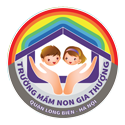 TẠO HÌNH
NHỮNG KHUÔN MẶT NGỘ NGHĨNH
LỨA TUỔI 3-4 TUỔI
GIÁO VIÊN: NGUYỄN THỊ HỒNG THẢO
HAPPY
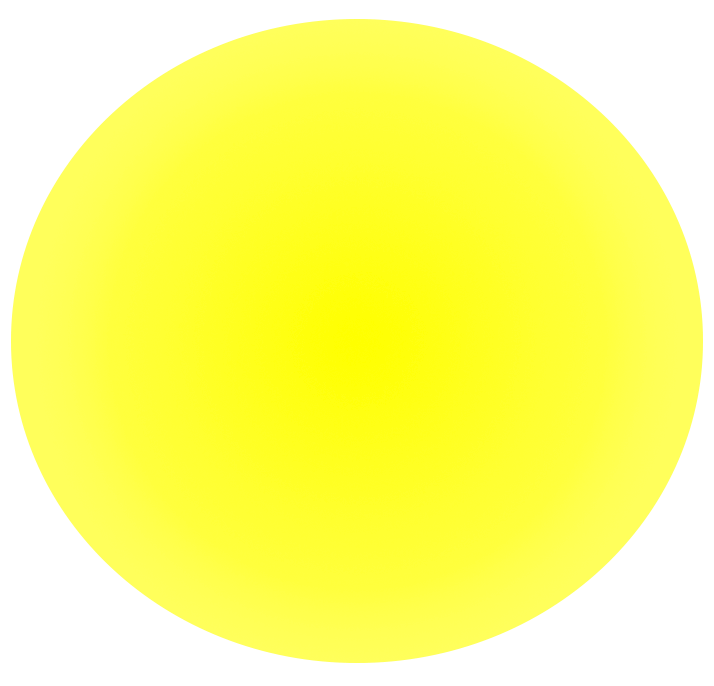 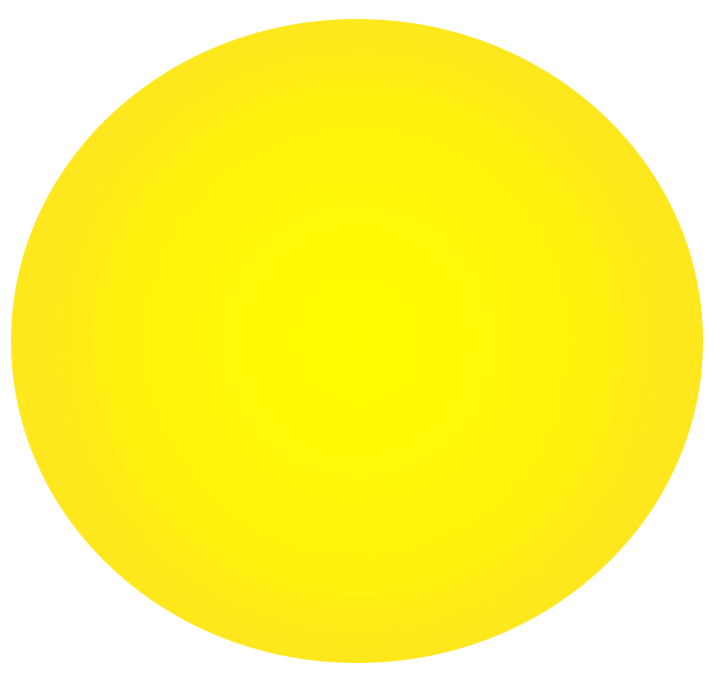 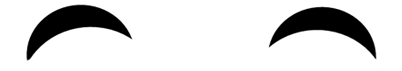 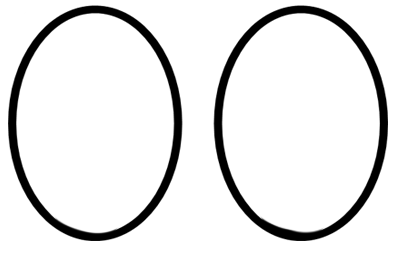 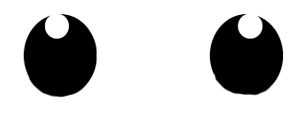 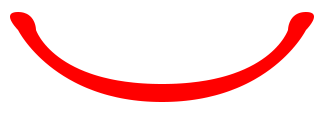 HAPPY
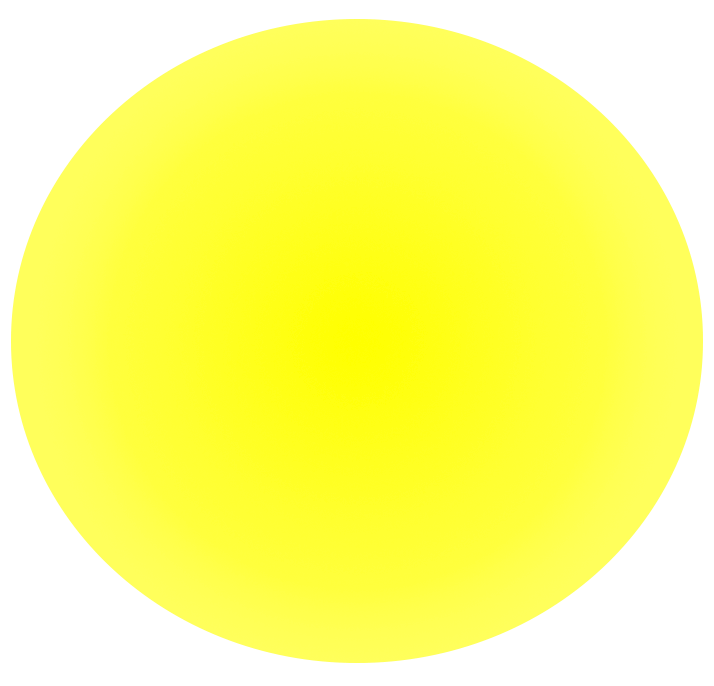 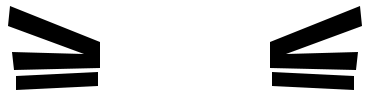 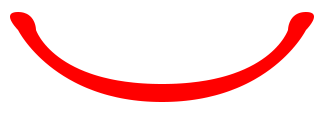 SAD
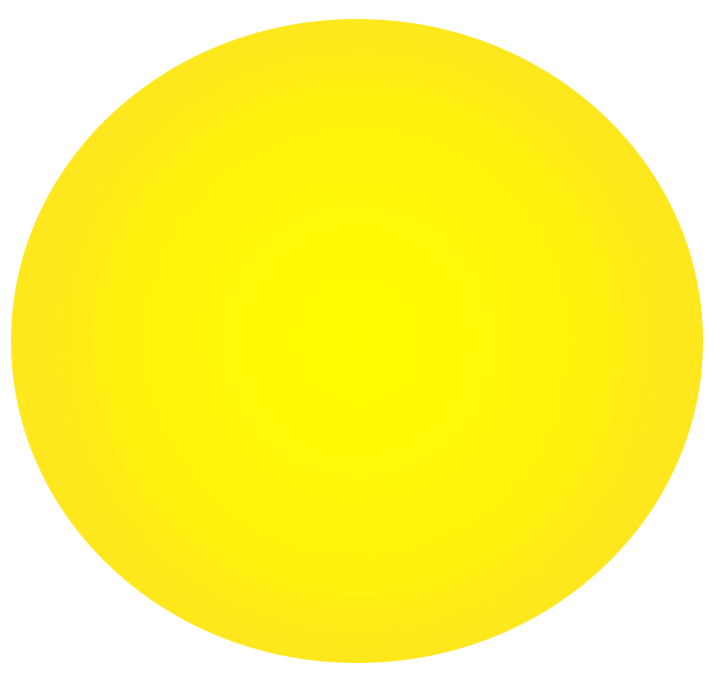 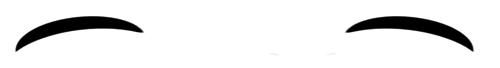 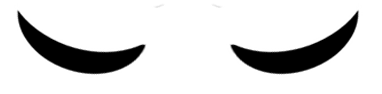 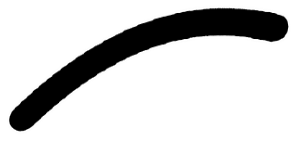 SAD
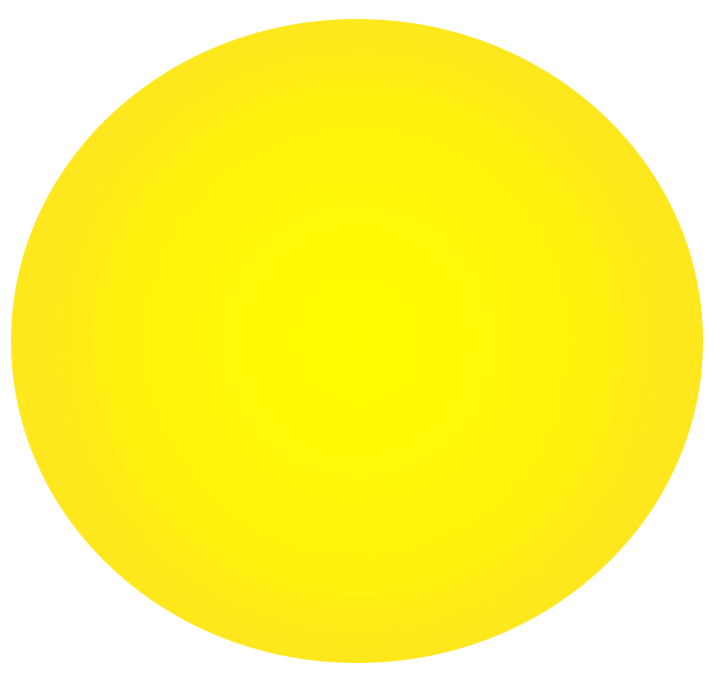 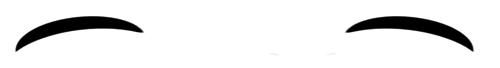 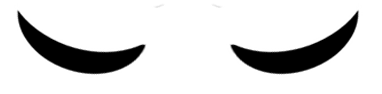 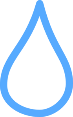 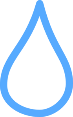 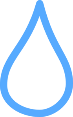 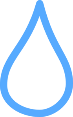 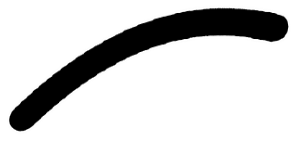 ANGRY
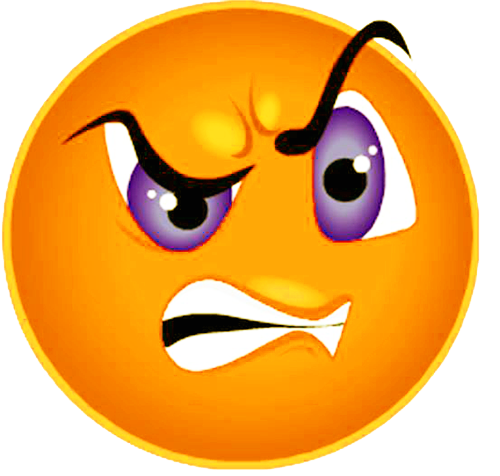 SURPRISE
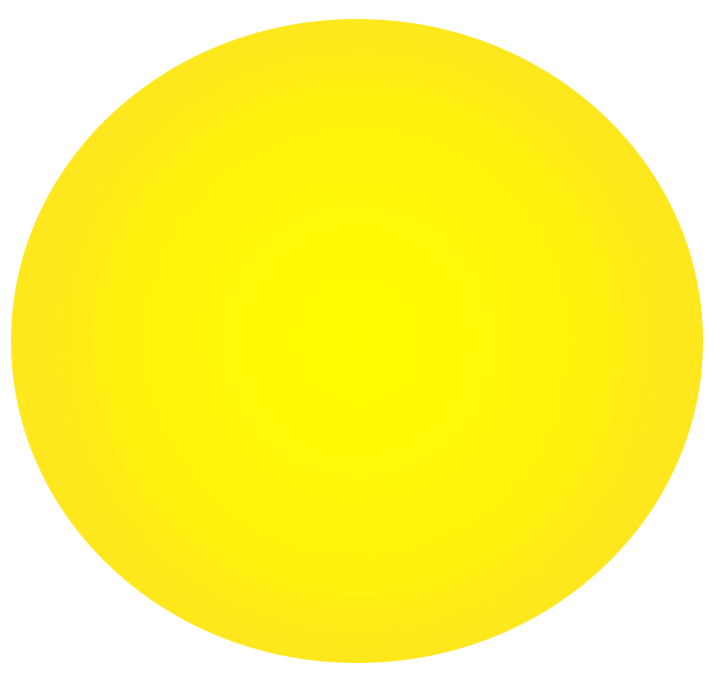 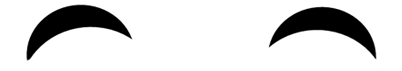 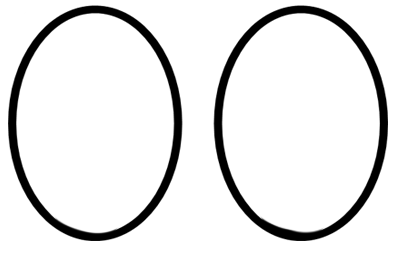 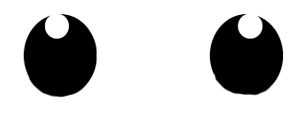 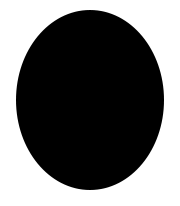 Trẻ thực hiện
. Trưng bày sản phẩm
Trẻ cùng hát bài “if you’re happy”